Ulrich Ellwanger
Universally gifted
Jean Orloff, LPClermont-Auvergne, IRN Terascale Lyon, 13 November 2024
An incredibly broad 
scientific expertise 
with many facets
159 papers, 63 single-authored, >17.000 citations
The insatiable theory explorer
The (BSM) phenomenologist
The careful data listener
The gifted 
and playful musician
Musical experiments: Moriond22
Discovering the viola (while preparing the summary…)
Musical experiment: GdR Susy 07
The violin leader, ahead of the band… (J.-L. Kneur & J.O.)
We are missing Ulrich
27 years later, this meeting in Lyon is our first IRN/GdR one without Ulrich… we will miss
his musical talents 
an incredibly rich scientific expertise
a respected and incredibly productive colleague, till the end
cheerful and creative interactions
a sharp critical and constructive look
But we have to move  on… so to introduce this afternoon session:
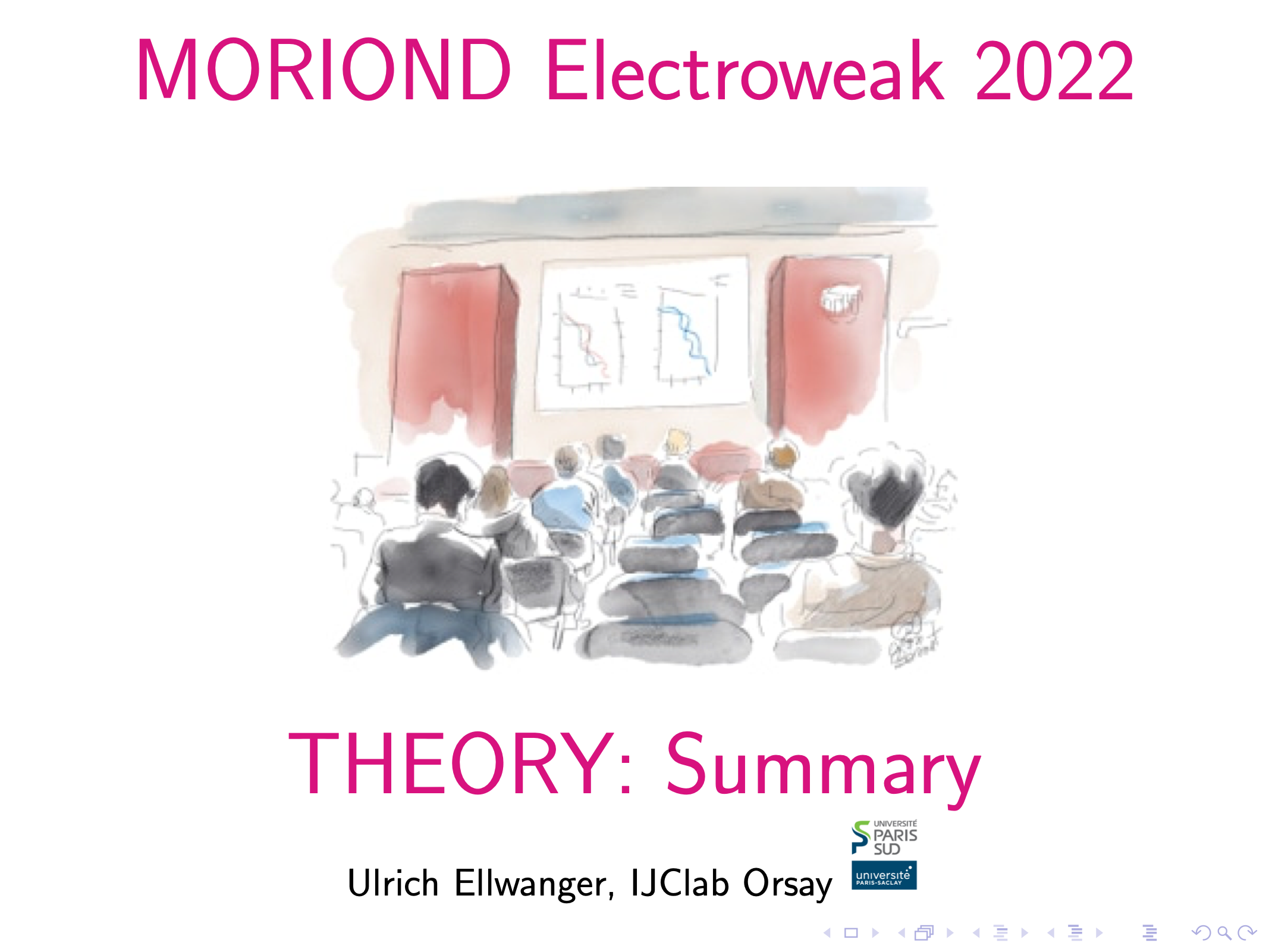 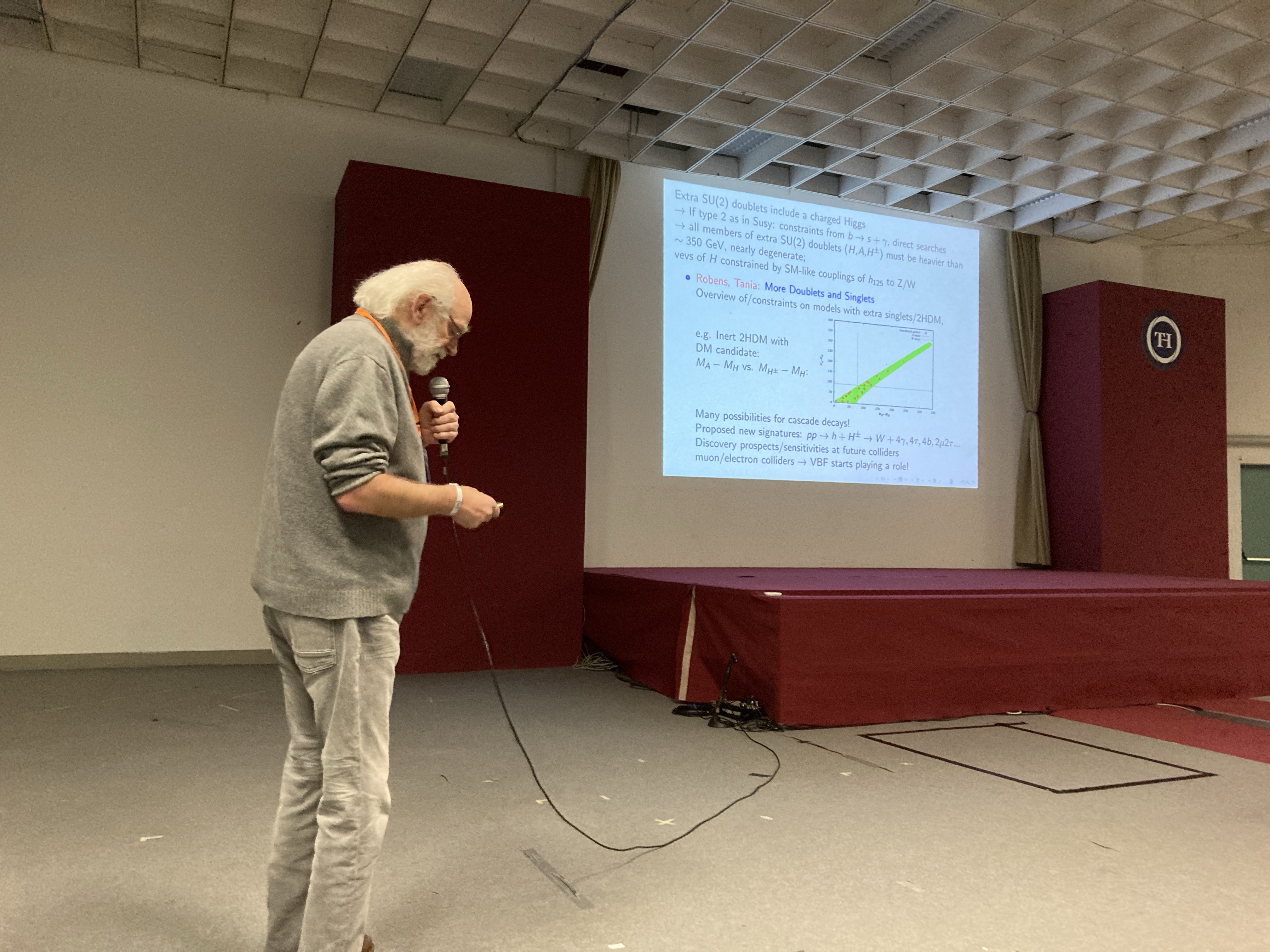 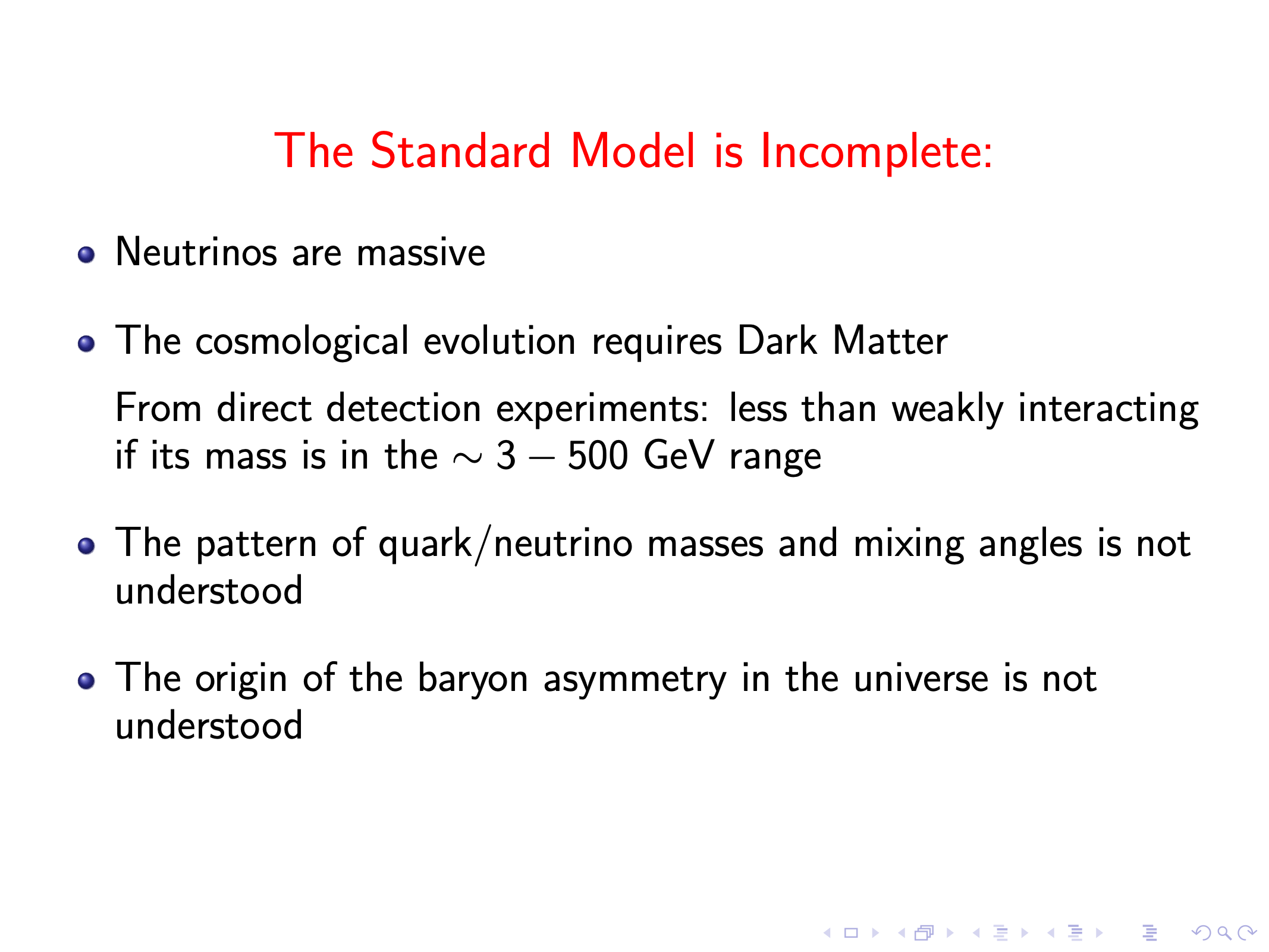 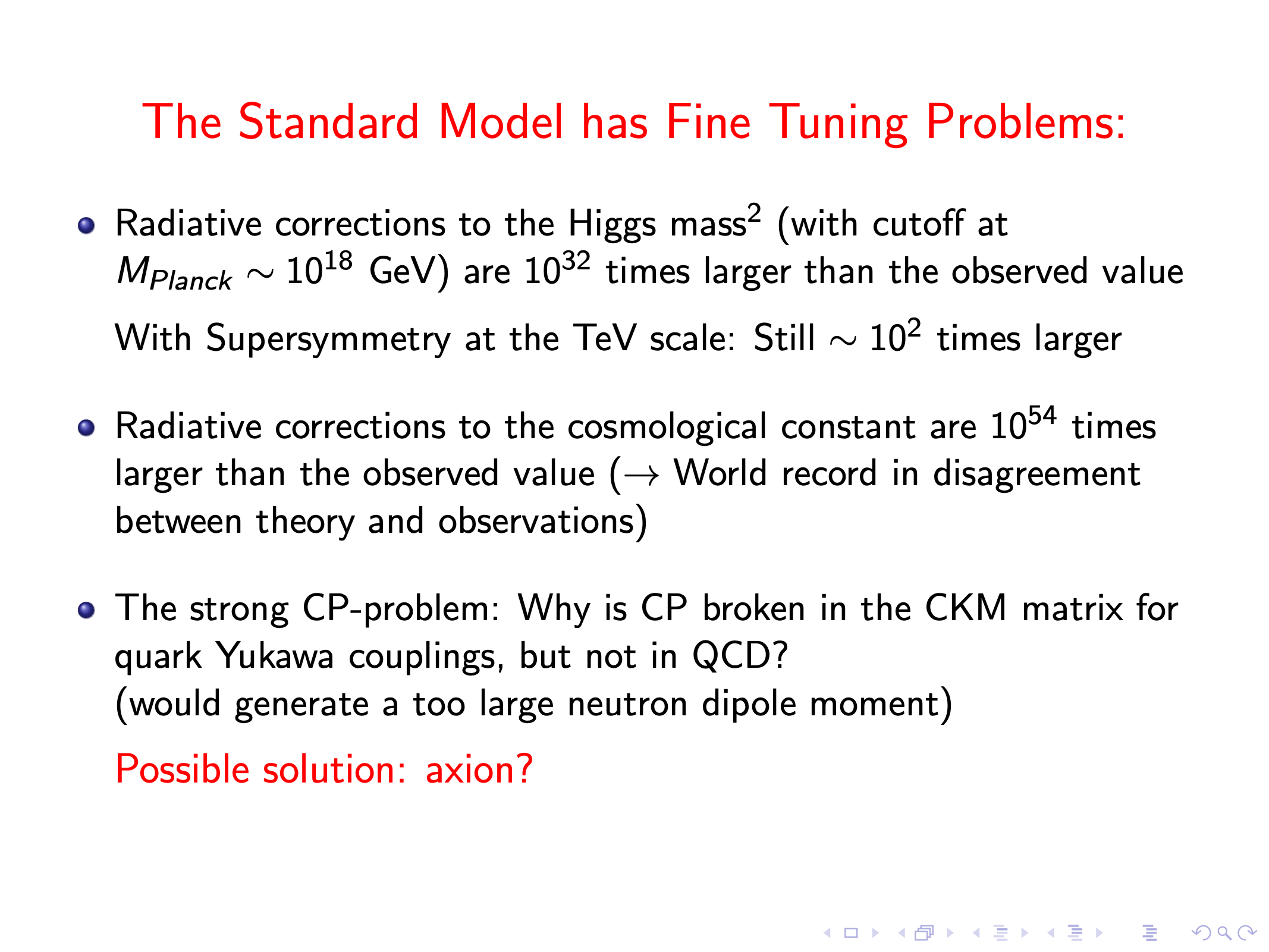 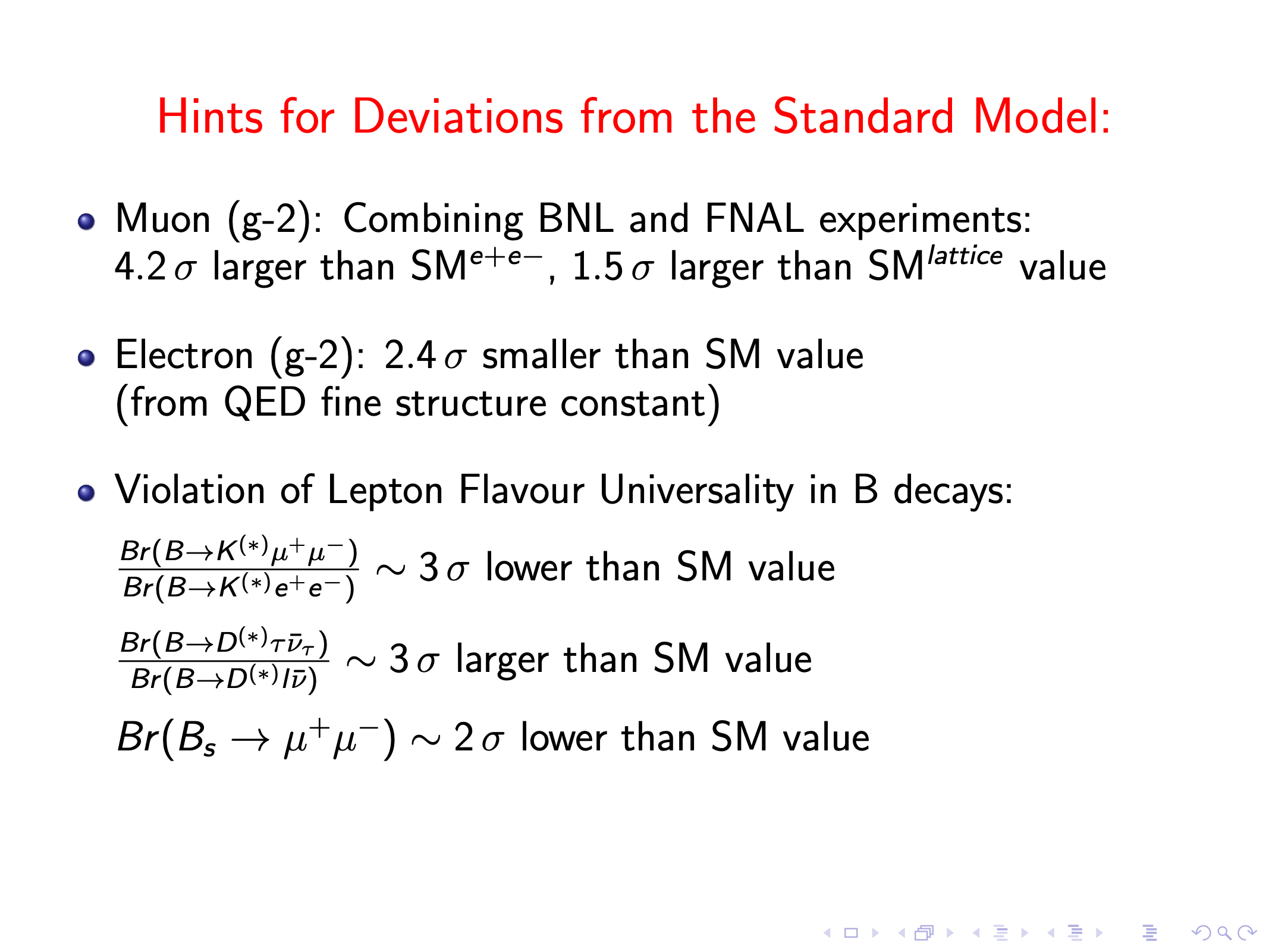 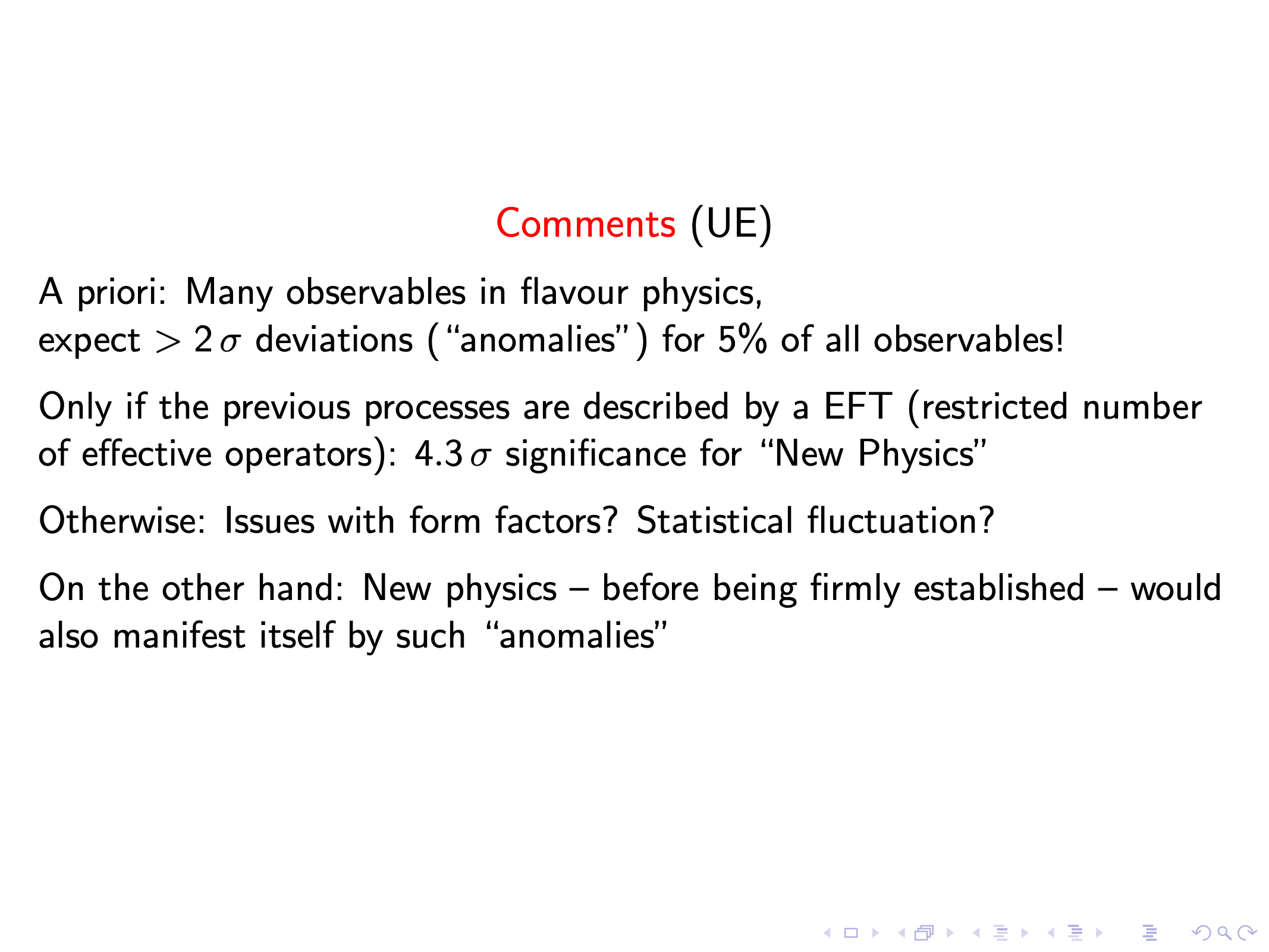 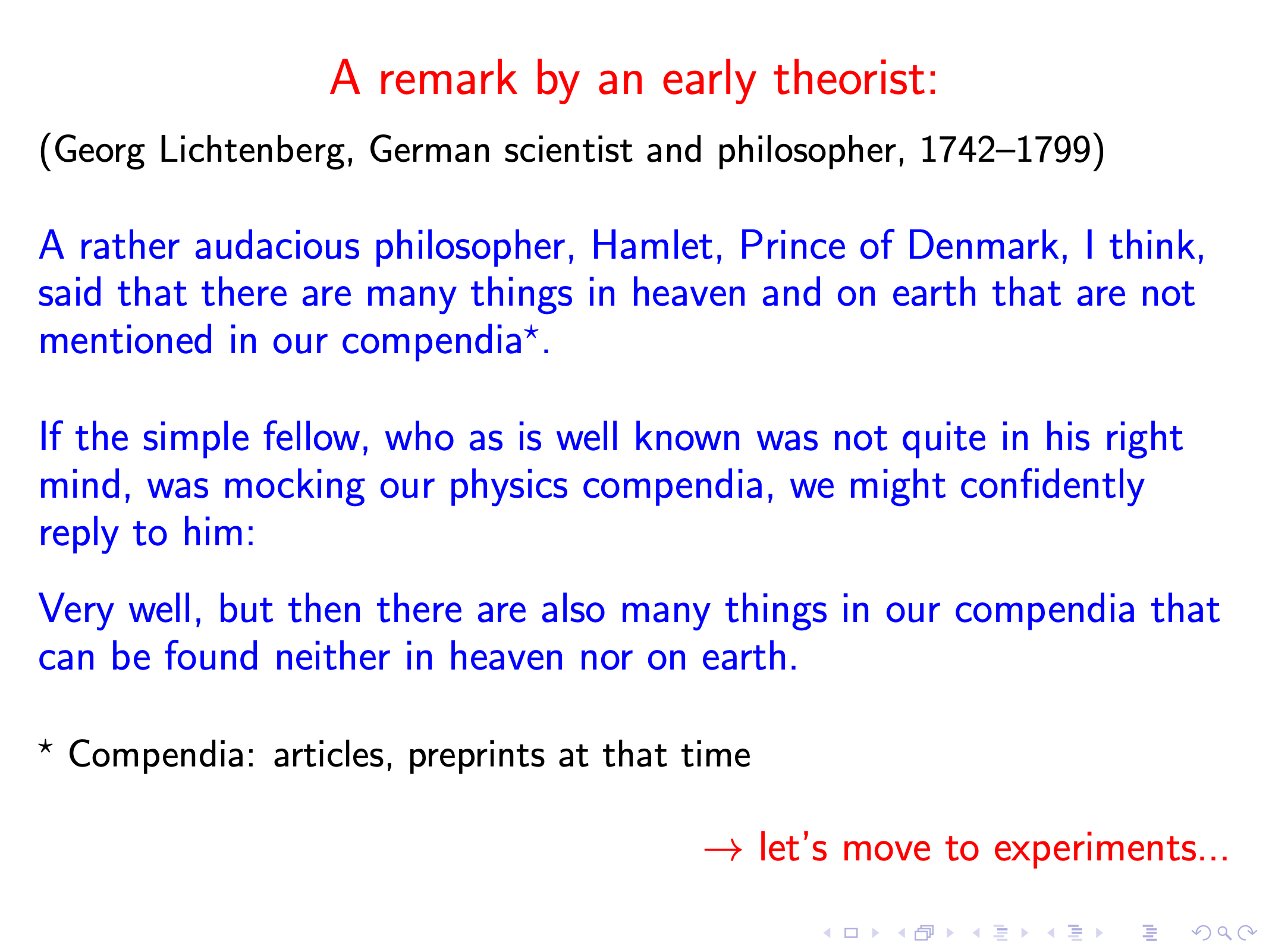 ===========
ESPPU discussion